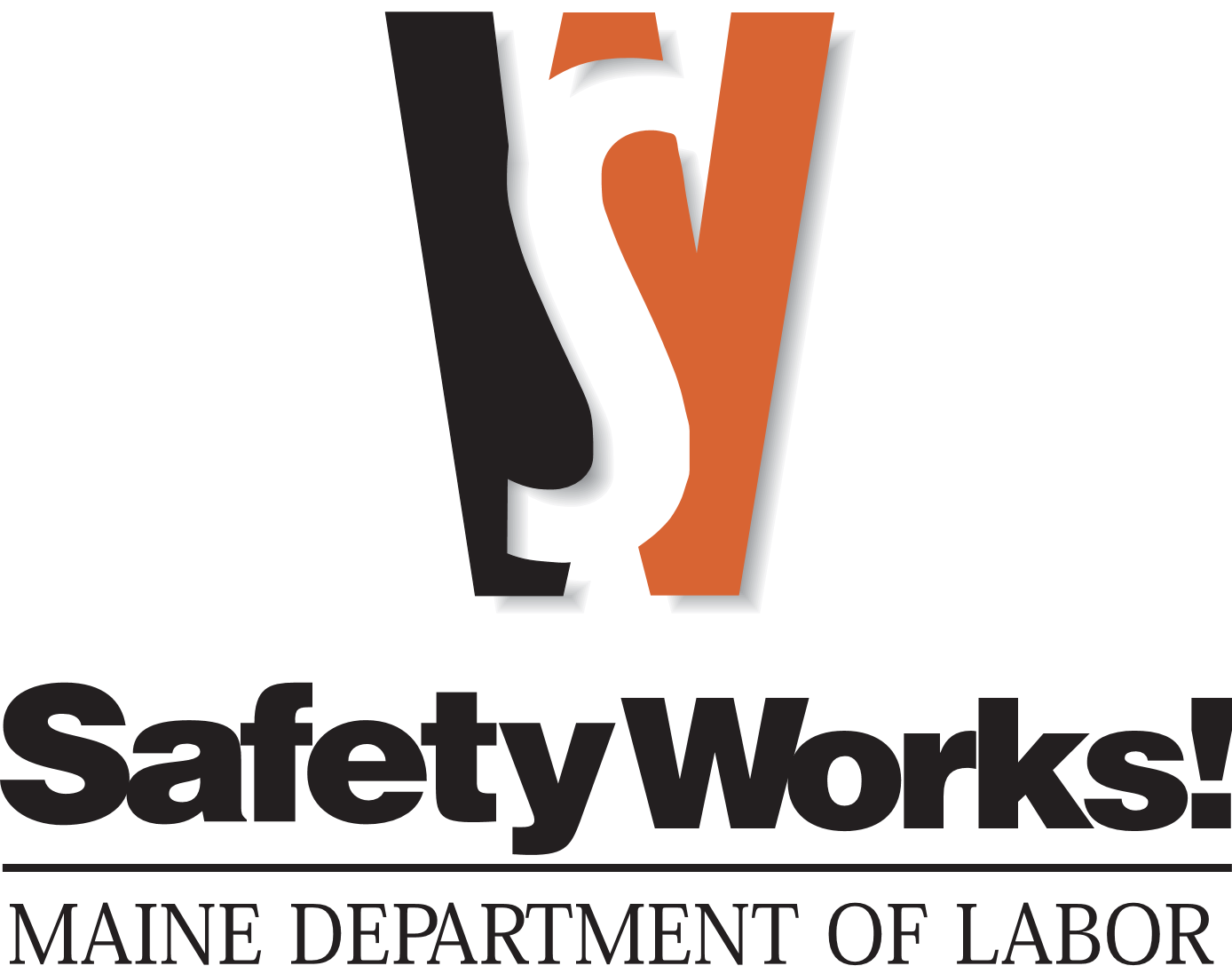 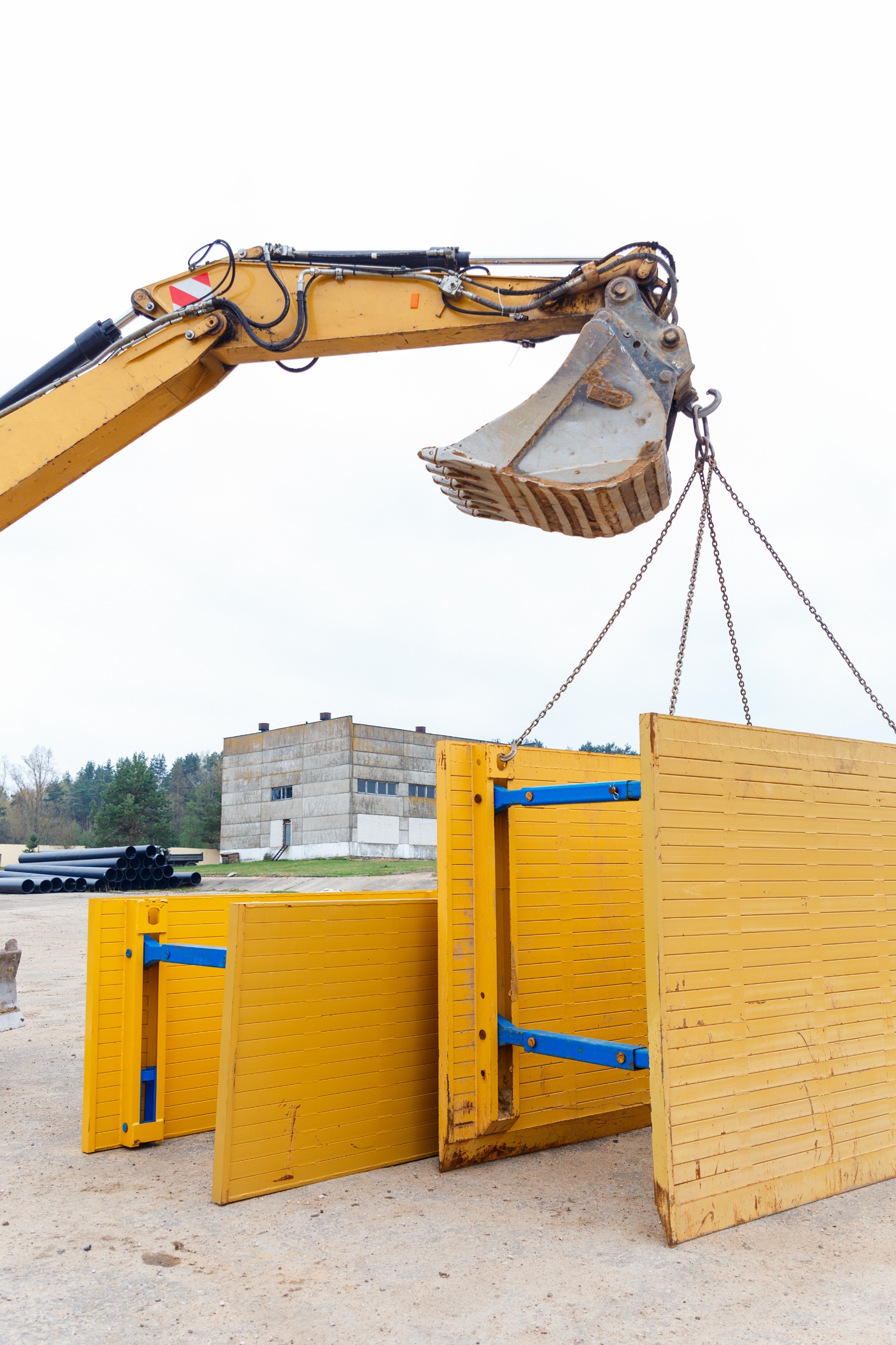 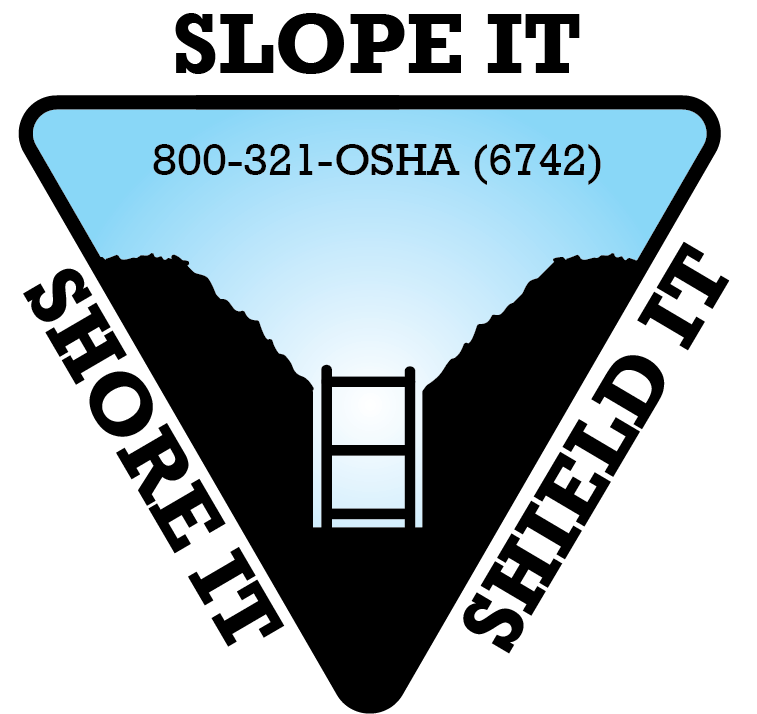 Presented by:  Dawn McKenney, Consultation Program Manager
SafetyWorks!Best Kept Secret…But it Shouldn’t Be
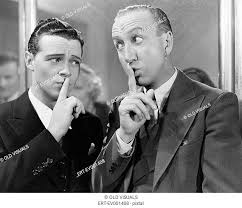 We Are From The Government & We’re Here To Help  
							It’s True!  		We are! 
SafetyWorks! is a program to help small employers develop and improve safety and health programs
OSH Act 1970 
Our goal is to reduce/eliminate injuries, fatalities, and workers’ comp cost for Maine workplaces and workers
We Are Not OSHA!  Provided at no cost!  No penalties!    				
					We Are Not OSHA!
Emphasis Program
Common HazardsNAICS 2389$2,320,717 PenaltiesOct ‘22 – Sep ‘23
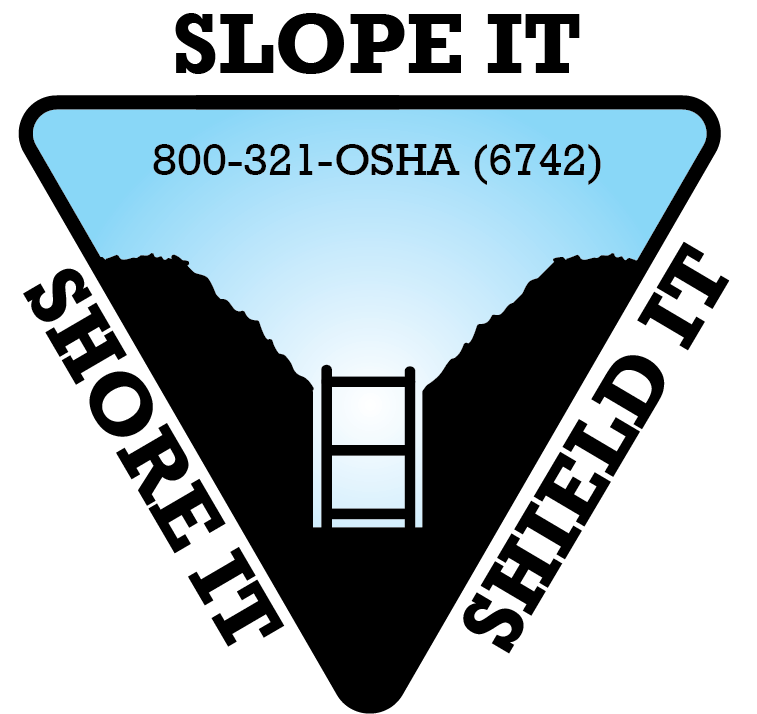 Consultations Provided At No Cost
Review mandatory programs
Review training programs 
Conduct safety and health surveys
Review Illness and Injury Logs
Air Sampling
Noise Sampling
Employer is obligated to correct any hazards found by the mutually agreed upon correction date.
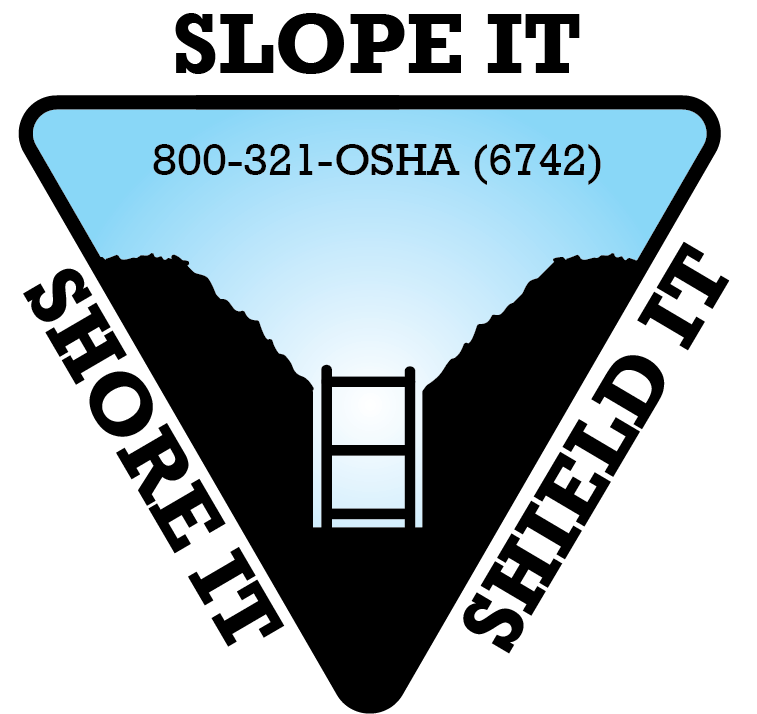 Required S & H Programs
Hazard Communications
Lockout / Tagout (LO/TO)
Bloodborne Pathogens (BBP)
Confined Spaces
Hearing Conservation
Emergency Action Plan* (EAP)
Fall Protection
Personal Protective Equipment Assessment (PPE)
Respiratory Protection
Process Safety Management
Fire Prevention Plans*
Hazardous Materials
Commercial Dive Teams
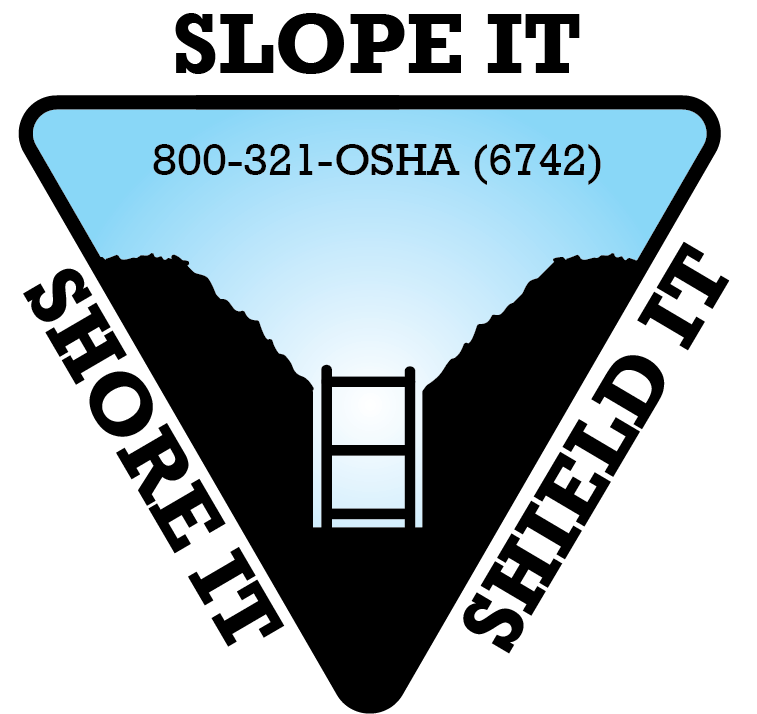 [Speaker Notes: Info box is hyperlinked to our sample programs]
Training
Workers have a right to get training from employers on a variety of health and safety hazards and standards that employees must follow in a language and vocabulary workers can understand
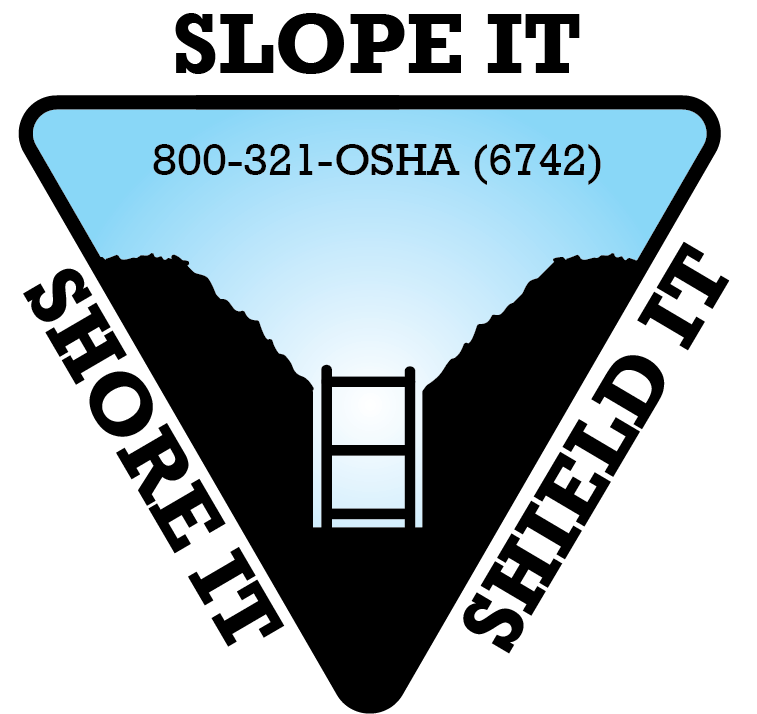 [Speaker Notes: Fire Prevention
Material Handling
Hazardous Materials
Traffic Control
Emergency Action Plan 
Workplace Violence
Bloodborne Pathogens

Before doing any job task, the employee shall be trained on the hazards associated and means of protection.]
Required Training/Documentation
Video Display Terminal (I & A)
Bloodborne Pathogens (I & A)
Confined Space (I & A)
Fire Extinguishers (A)
If expected use or based on task, i.e. welding, fire fighter
Fire Prevention (I)

Powered Industrial Trucks
3yr recertification & evaluation
Emergency Action Plan (I)
Hazard Communications (I)
PPE (I)
LOTO (I)
Authorized people observed performing (A)
Respirators (I & A)
Fall protection (I)
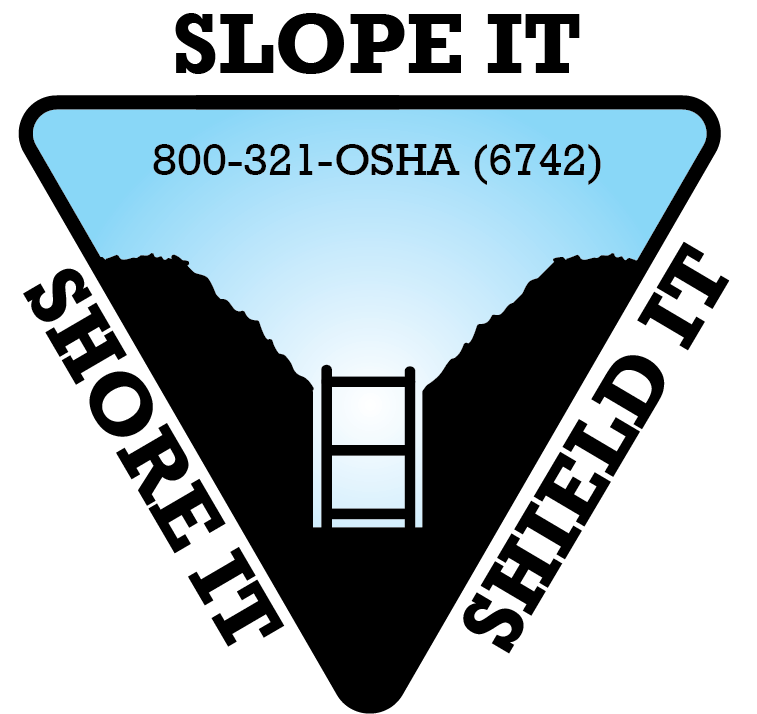 I-Initially Upon Hire   										  A-Annually

Retraining shall be done, if:  
Incident/Near Miss/Change in Process/Change in Expectations
[Speaker Notes: Refer students to the OSHA website, publication, regarding regulations that need or require training.]
Training Documentation
Date
Location
Course
Instructor
Topic
Attendee Names
Do not allow employees perform tasks or use
equipment until they are trained.
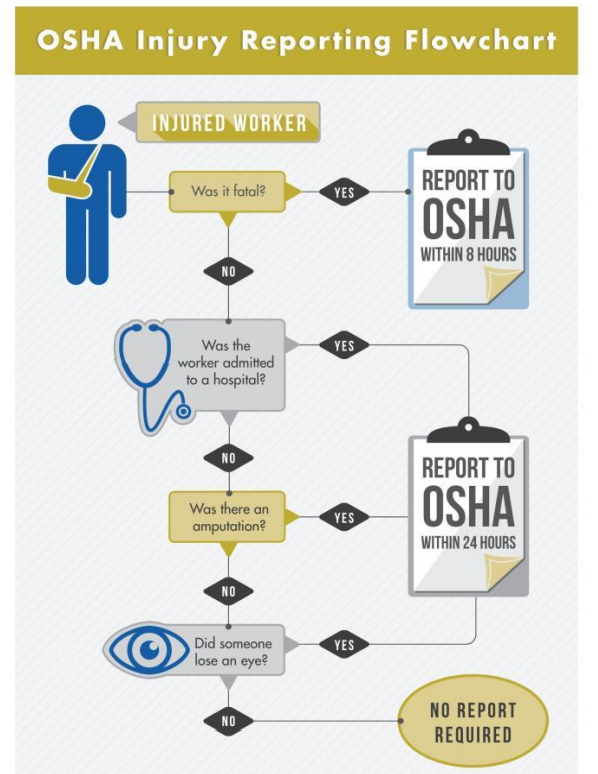 OSHA Recordable vs Reportable Injury IllnessOSHA 207 626-9160
Training Provided At No Cost
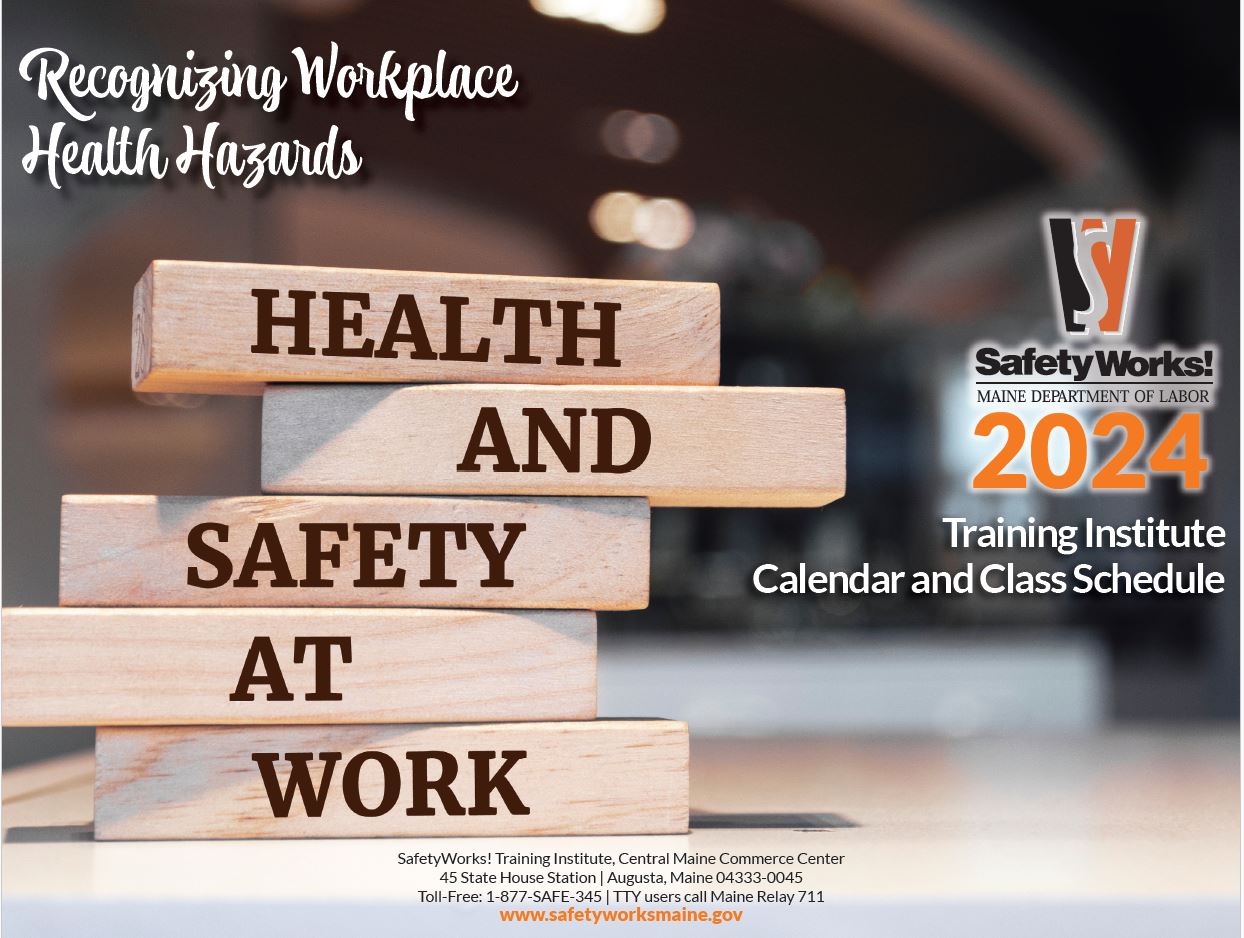 Authorized 10 & 30 Trainers for General Industry, Construction and Maritime
Trenching & Excavation
Silica
Fall Protection
Ladders
Personal Protective Equipment
                                     …so much more
SafetyWorks! Training Institute, local CareerCenters, or at your facility
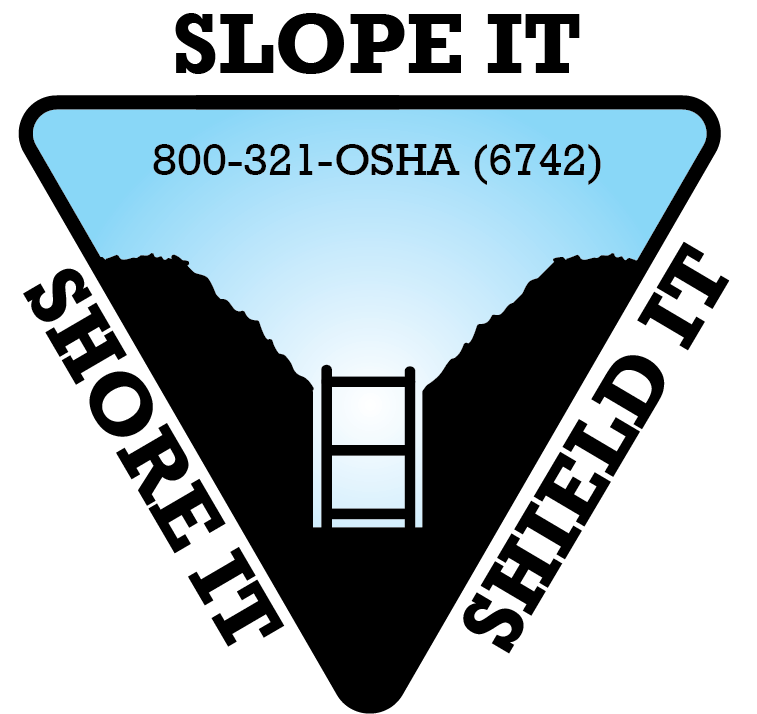 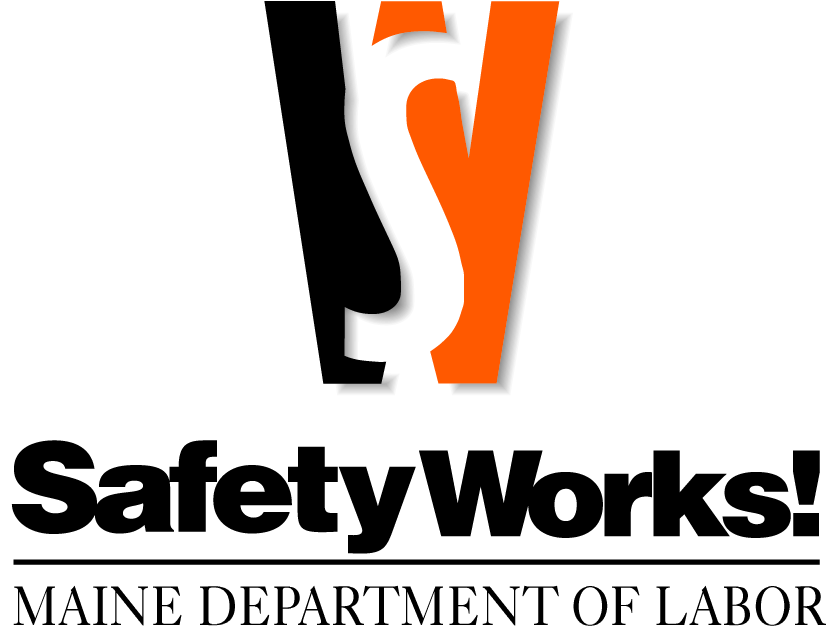 How to access our services or find additional information?
www.SafetyWorksMaine.gov
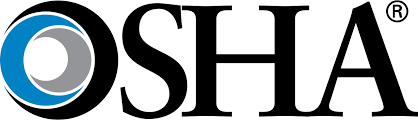 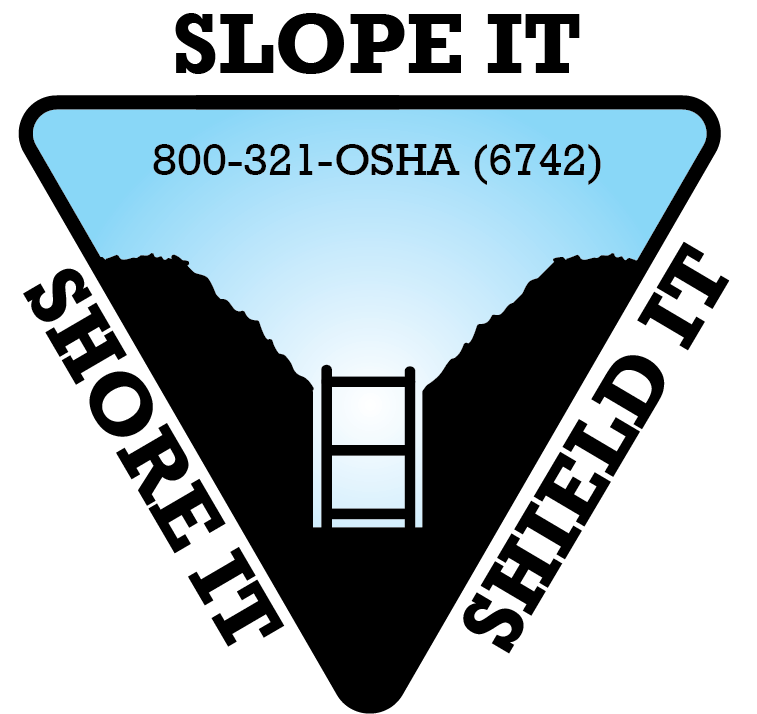 www.osha.gov
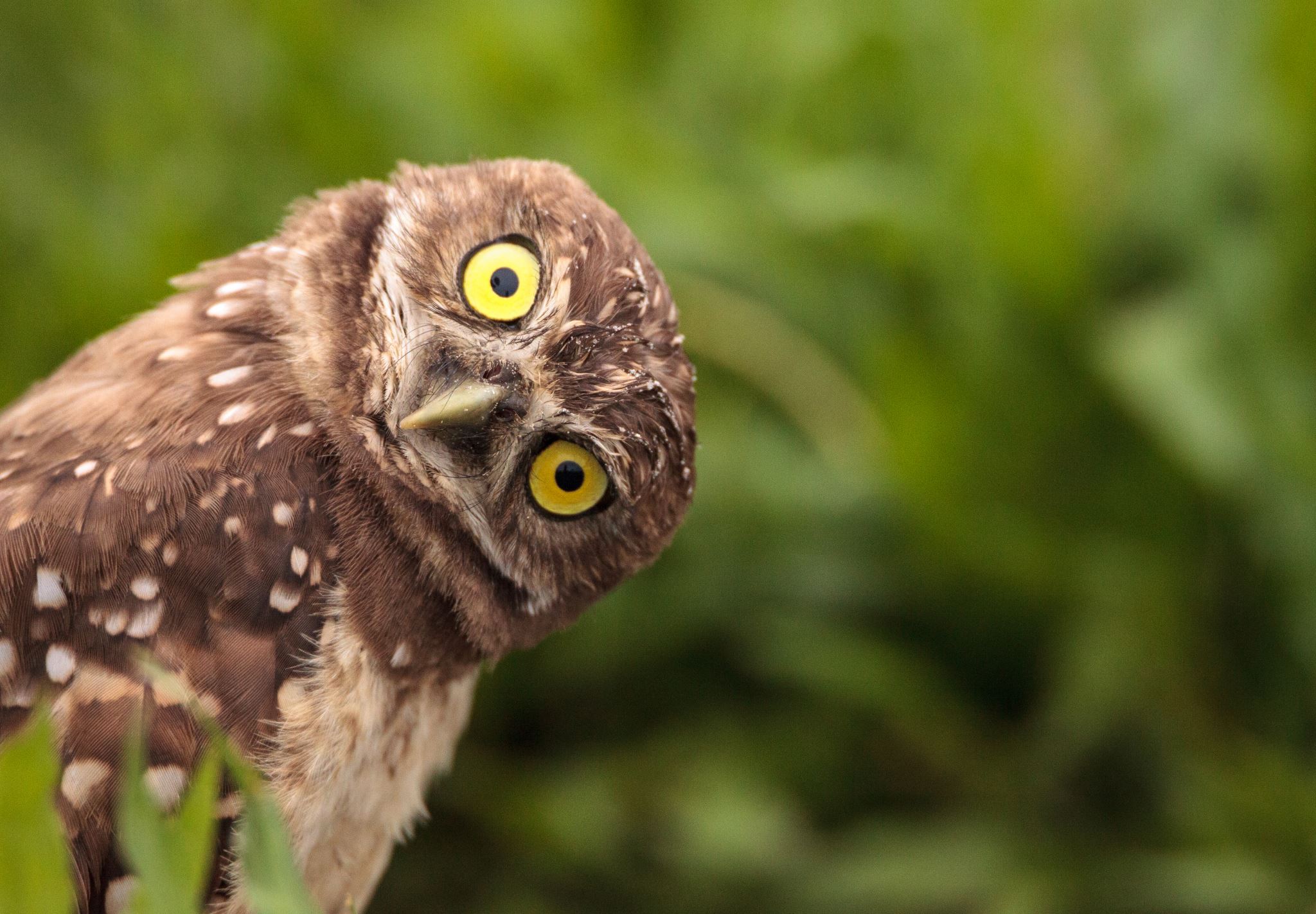 Questions?


Comments?


Concerns?
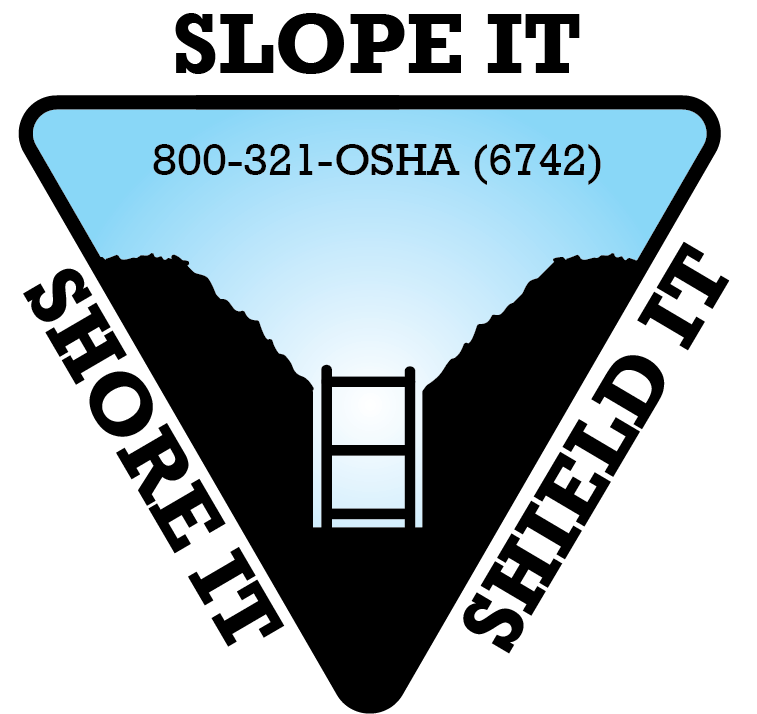 Contact Information
Dawn McKenney, Program Manager
Maine Department of Labor – SafetyWorks!

Dawn.L.McKenney@Maine.gov
Main Line (207) 623-7900
Direct Line (207) 623-7920
Toll-free 1 (877) SAFE 345 (723-3345)
www.safetyworksmaine.gov
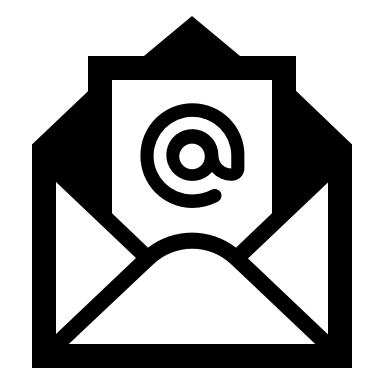 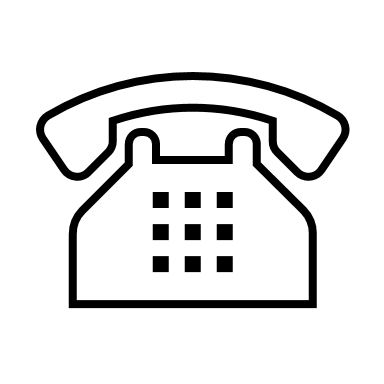 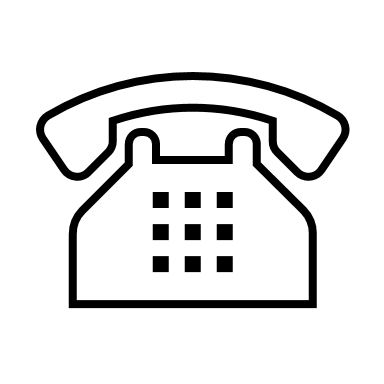 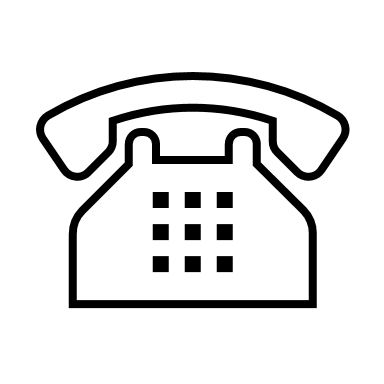 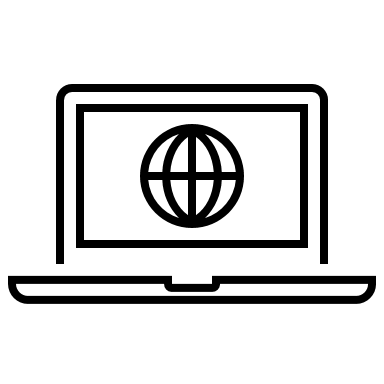 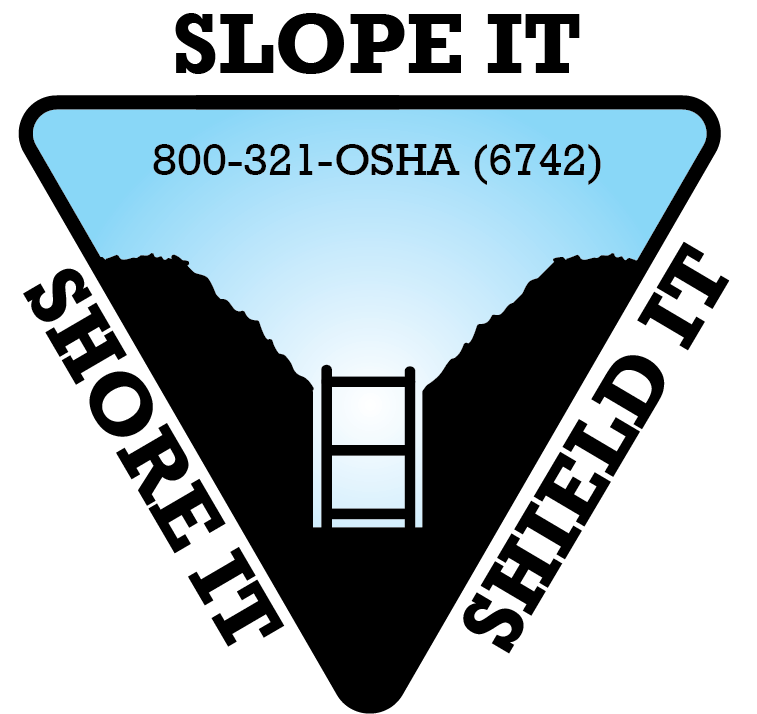